KHỞI ĐỘNG
?
Các em hãy kể tên một vài cuốn sách mà em đã từng đọc nhé!
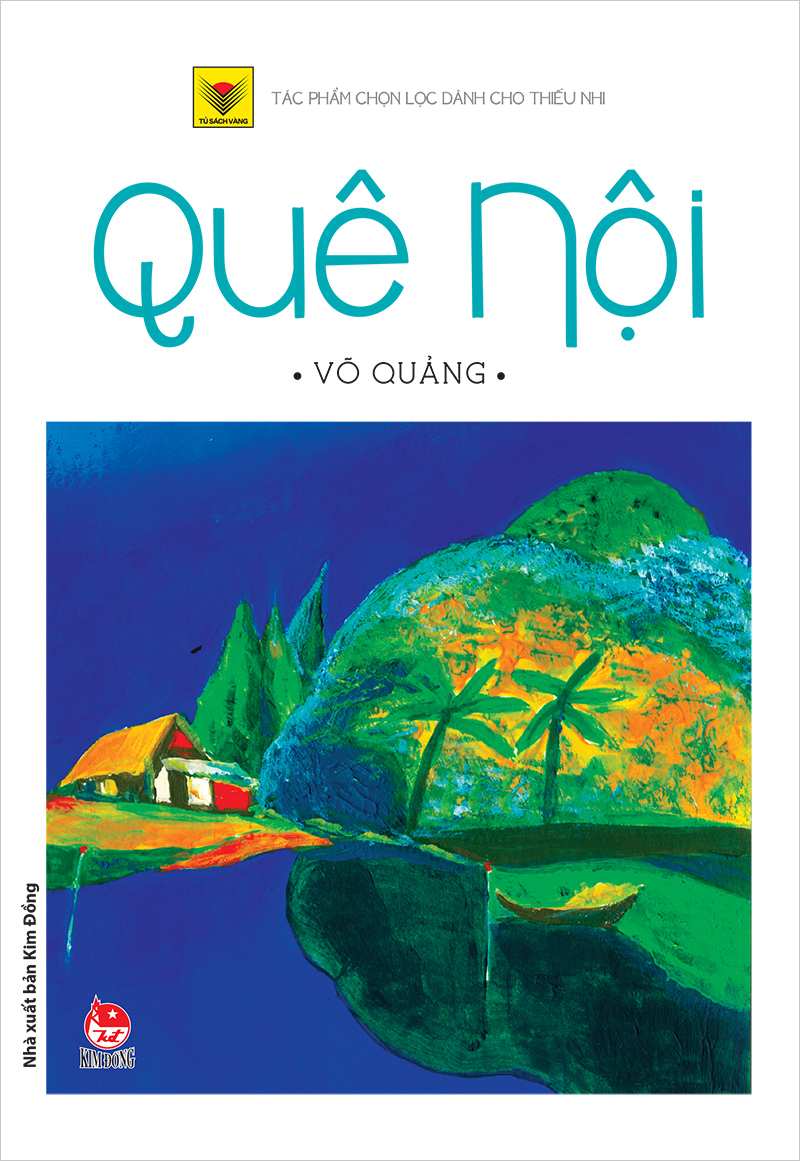 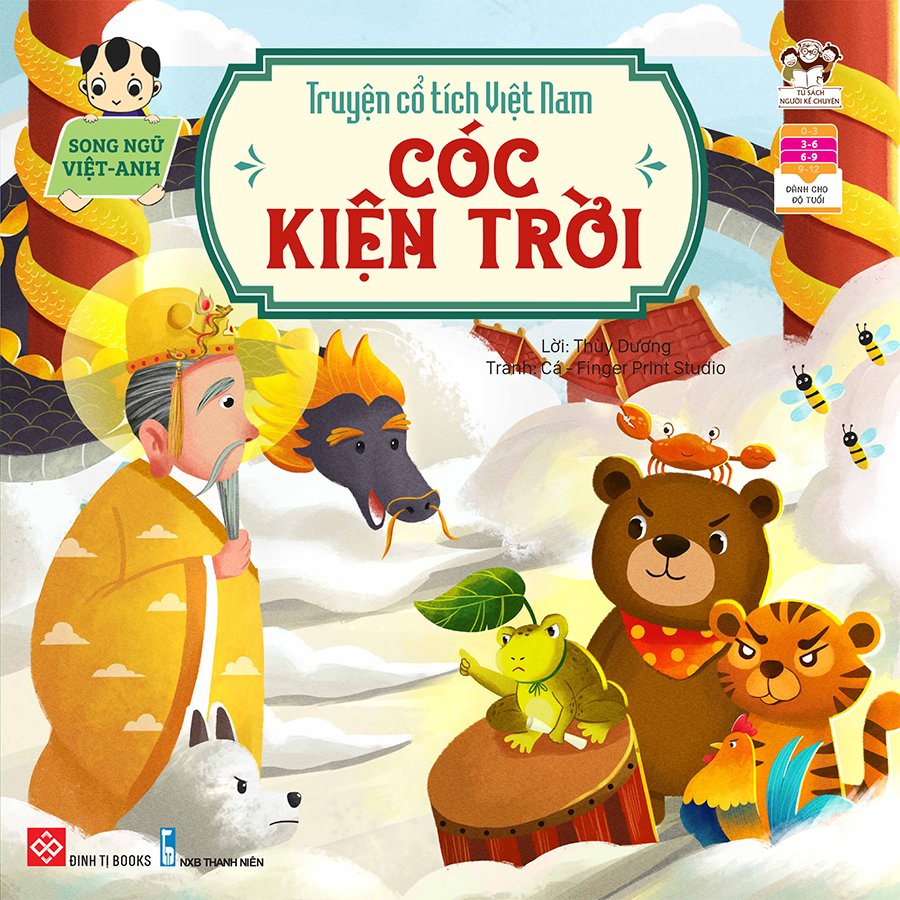 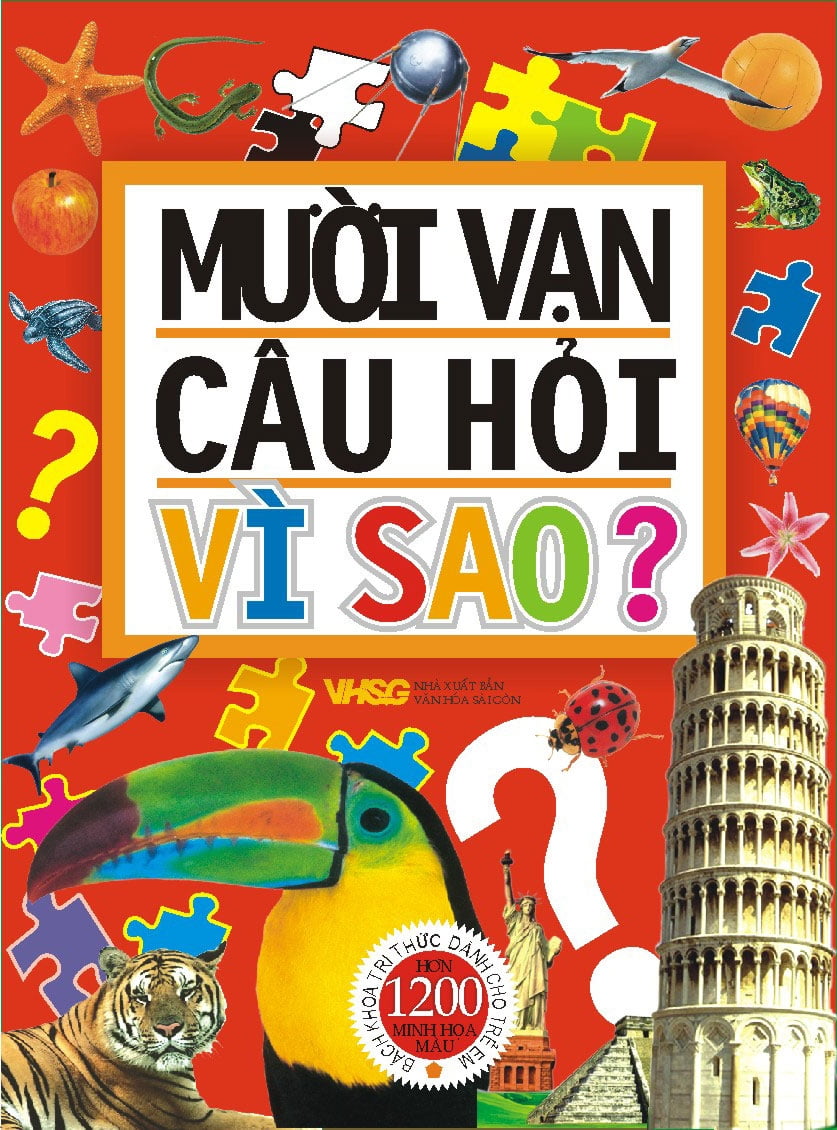 Bài 20: BẦU TRỜI MÙA THU
TIẾT 4: ĐỌC MỞ RỘNG
NỘI DUNG BÀI HỌC
01
02
Viết phiếu đọc sách
Đọc sách báo về các thông tin KH&CN.
04
03
Trao đổi
Vận dụng
01
ĐỌC SÁCH BÁO VỀ CÁC THÔNG TIN KH&CN.
ĐỌC SÁCH BÁO
?
Đọc sách báo về các thông tin khoa học và công nghệ.
Mười vạn câu hỏi vì sao? là bộ sách chứa đựng một khối lượng kiến thức khoa học đồ sộ, thuộc hầu hết các lĩnh vực khoa học tự nhiên và khoa học xã hội, được trình bày một cách dễ hiểu, sinh động.
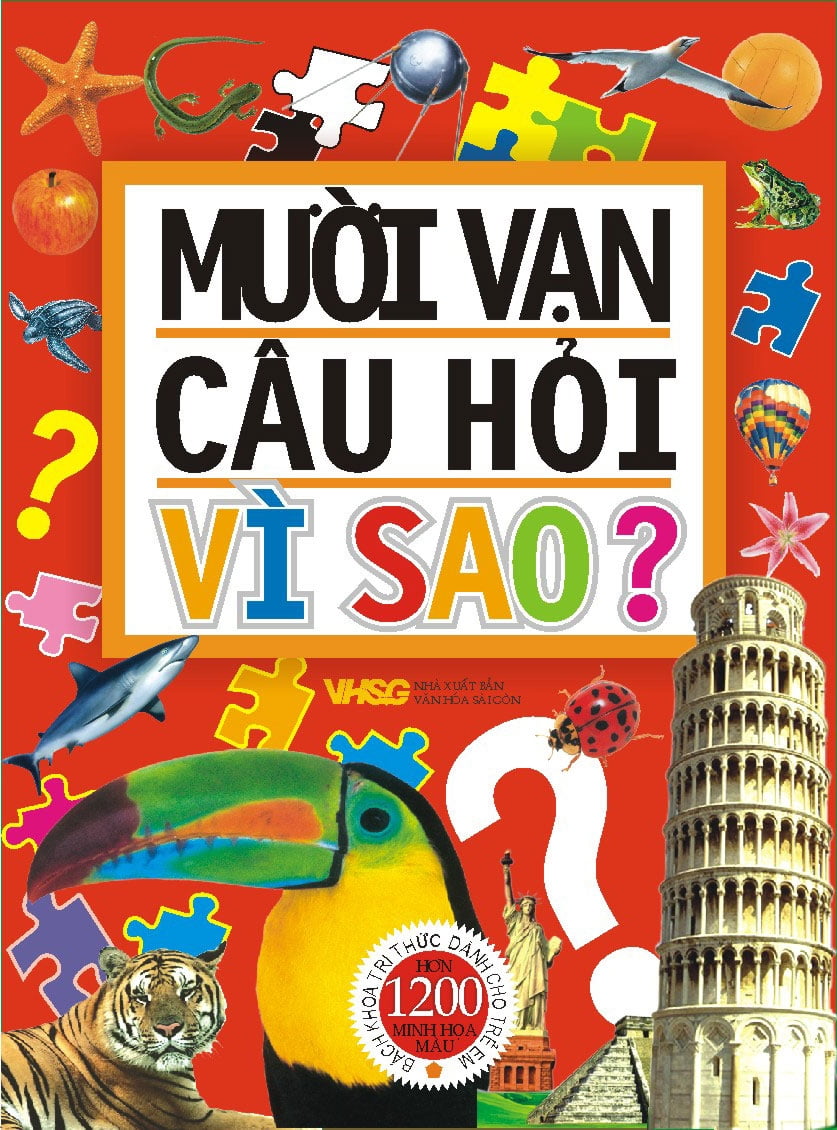 ĐỌC SÁCH BÁO
?
Đọc sách báo về các thông tin khoa học và công nghệ.
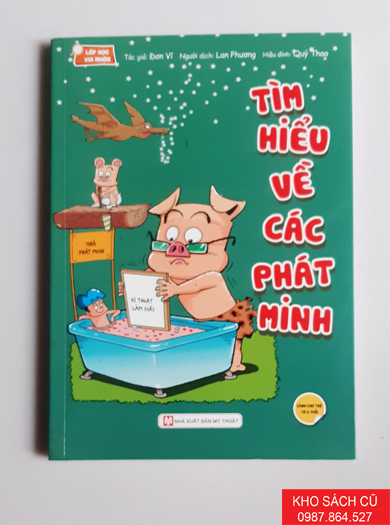 Cuốn truyện tranh Tìm hiểu về các phát minh kể về những phát minh đầy vui nhộn, giúp các em có thêm hiểu biết về khoa học, biết trân trọng các phẩm chất đáng quý của những người làm công tác nghiên cứu khoa học.
ĐỌC SÁCH BÁO
?
Đọc sách báo về các thông tin khoa học và công nghệ.
Cuốn sách Một trăm phát minh làm nên lịch sử cung cấp những thông tin thú vị về sự ra đời của các loại dụng cụ và thiết bị hữu dụng như bóng điện, ti vi, ô tô,...
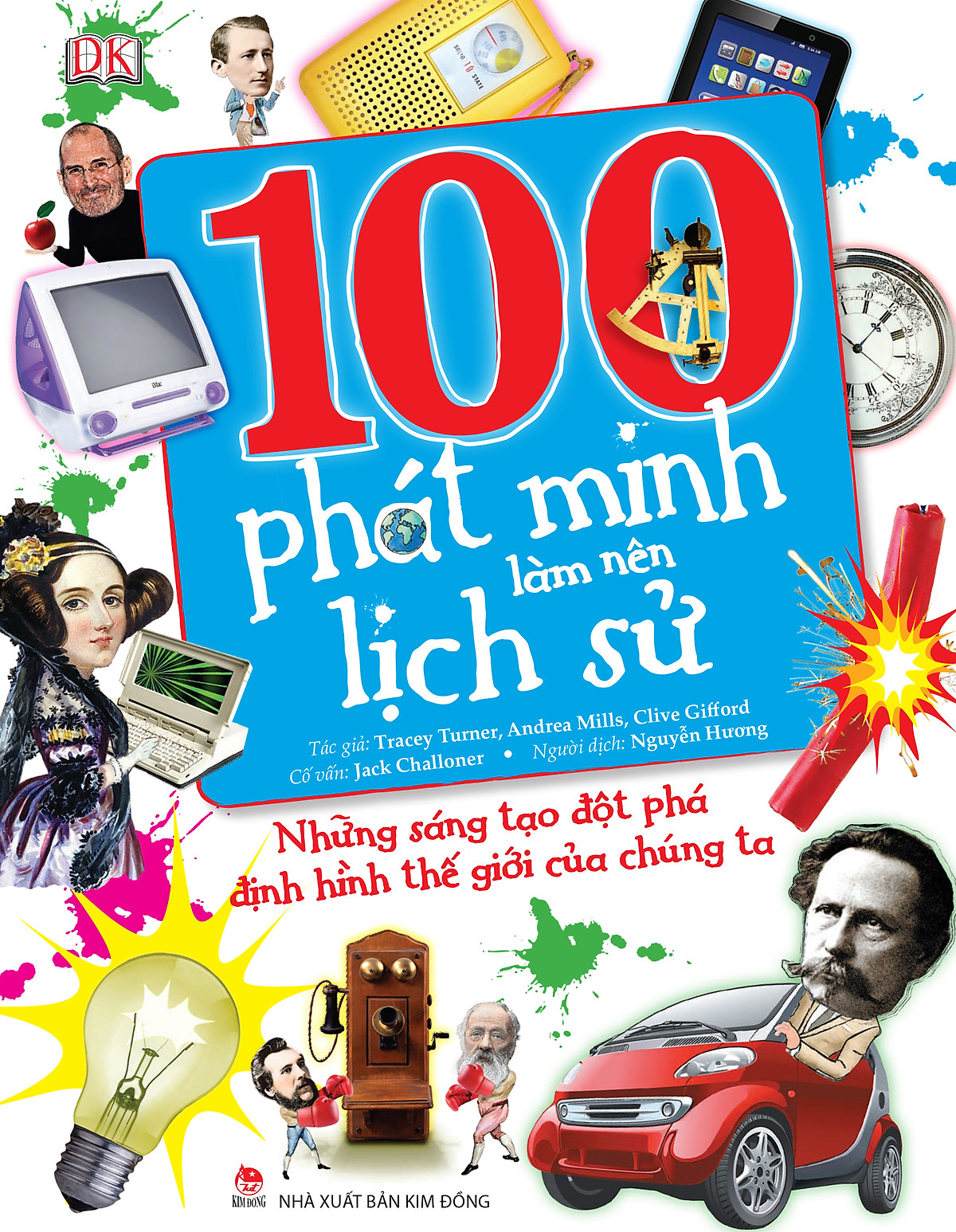 02
VIẾT PHIẾU ĐỌC SÁCH
VIẾT PHIẾU ĐỌC SÁCH
Ghi chép các thông tin cơ bản vào Phiếu đọc sách.
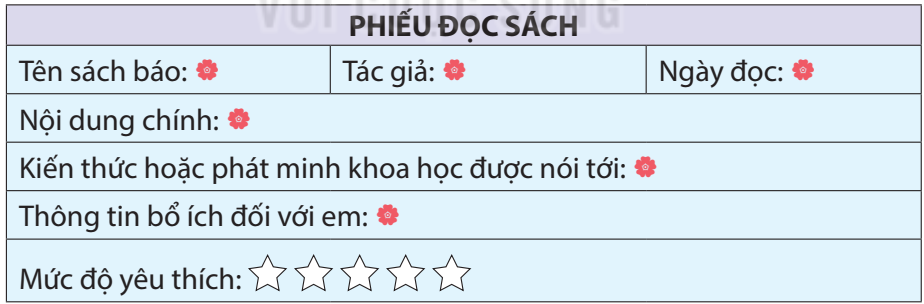 03
TRAO ĐỔI
TRAO ĐỔI
Trao đổi với bạn những kiến thức hoặc phát minh khoa học trong sách báo đã đọc.
Gợi ý:
Từng em chia sẻ, phát biểu ý kiến những kiến thức hoặc phát minh khoa học được nói tới; những thông tin thú vị, bổ ích đối với bản thân,...
Các thành viên trong nhóm có thể nêu câu hỏi để hiểu rõ hơn sách báo bạn đã đọc hoặc hiểu rõ hơn những thông tin bạn chia sẻ.
04
VẬN DỤNG
CỦNG CỐ, DẶN DÒ
Chia sẻ với người thân về những thông tin bổ ích trong sách báo mà em và các bạn đọc được.
Học thuộc ghi nhớ và hoàn thành VBT Tiếng Việt
Đọc trước 
Tiết tiếp theo – Làm thỏ con bằng giấy SGK tr.93.